PRESENTATION ONAGRICULTURAL FINANCE & CO-OPERATION
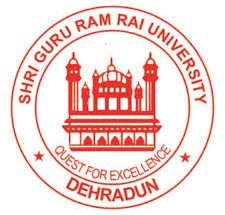 LECTURE PREPARED BY  -
Dr. J P Singh
Associate Professor
(SGRRU, Dehradun )
DEPARTMENT of  AGRICULTURE
SHRI GURU RAMRAI UNIVERSITY, DEHRADUN UTTARAKHAND
Outline
Five C’s of Credit
Seven P’s of credit
Principle of productive purpose
Principle of productivity
Principle of personality
Principle of phased disbursement
Principle of proper utilization
Principle of payment and protection
5 C’s of Credit
7 P’s of Credit
Principal of productive purpose
It refers that the loan amount given to the farmer- borrower should be capable of generating additional income.
Principal of Personality
It deals with trustworthiness of the borrower.
Safety element of the loan is not totally depends up on the security offered but also on the personality.
Thank you
Prepared By -
Dr. J P SINGH
ASSOCIATE PROFESSOR
DEPARTMENT OF AGRICULTURE AND AGRONOMY